PC버전안내
비교과 시스템    
      클릭
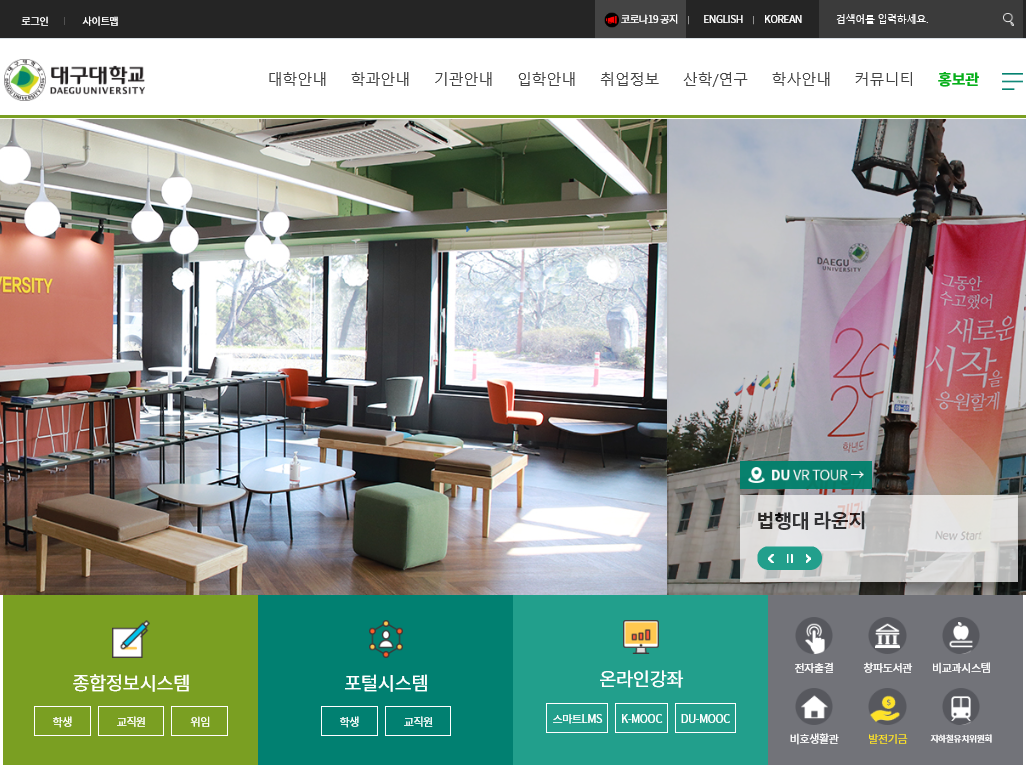 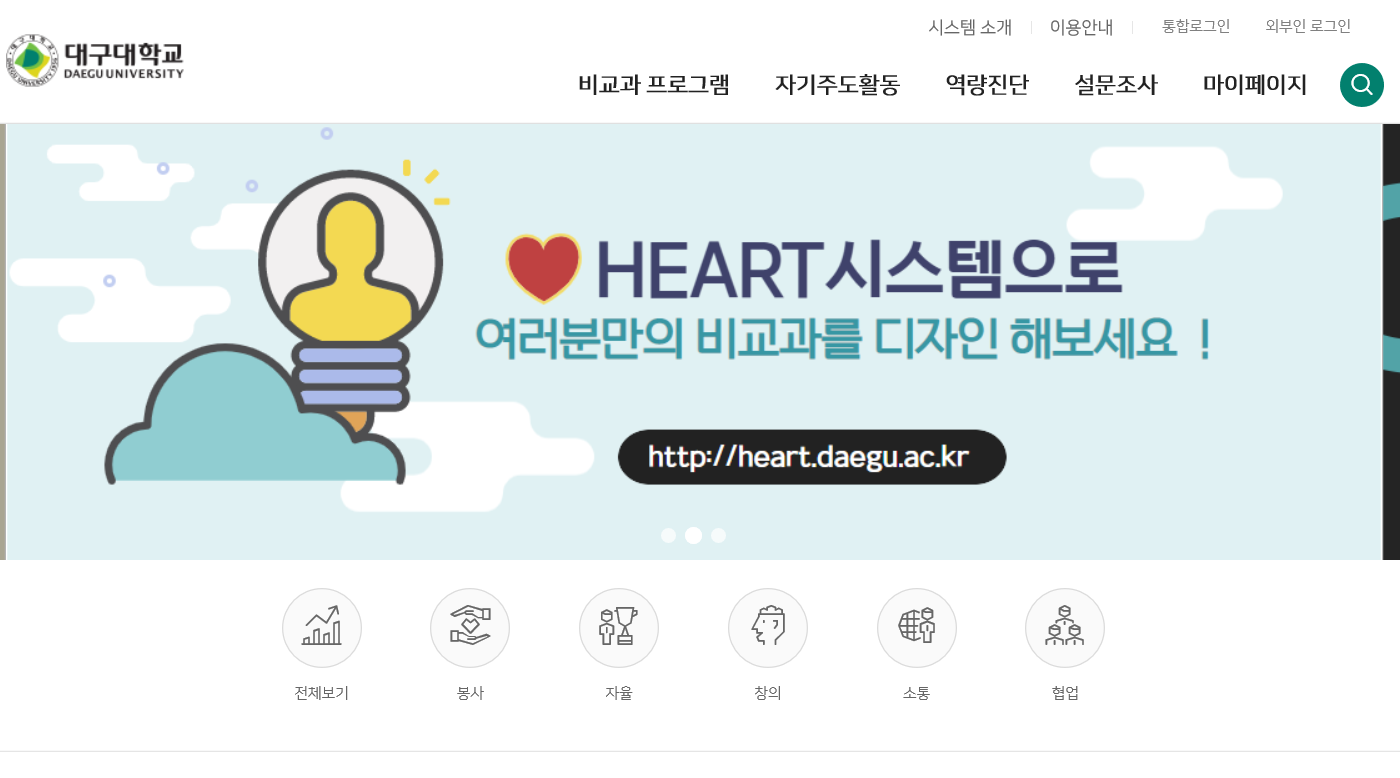 상단의 통합 로그인   
           클릭
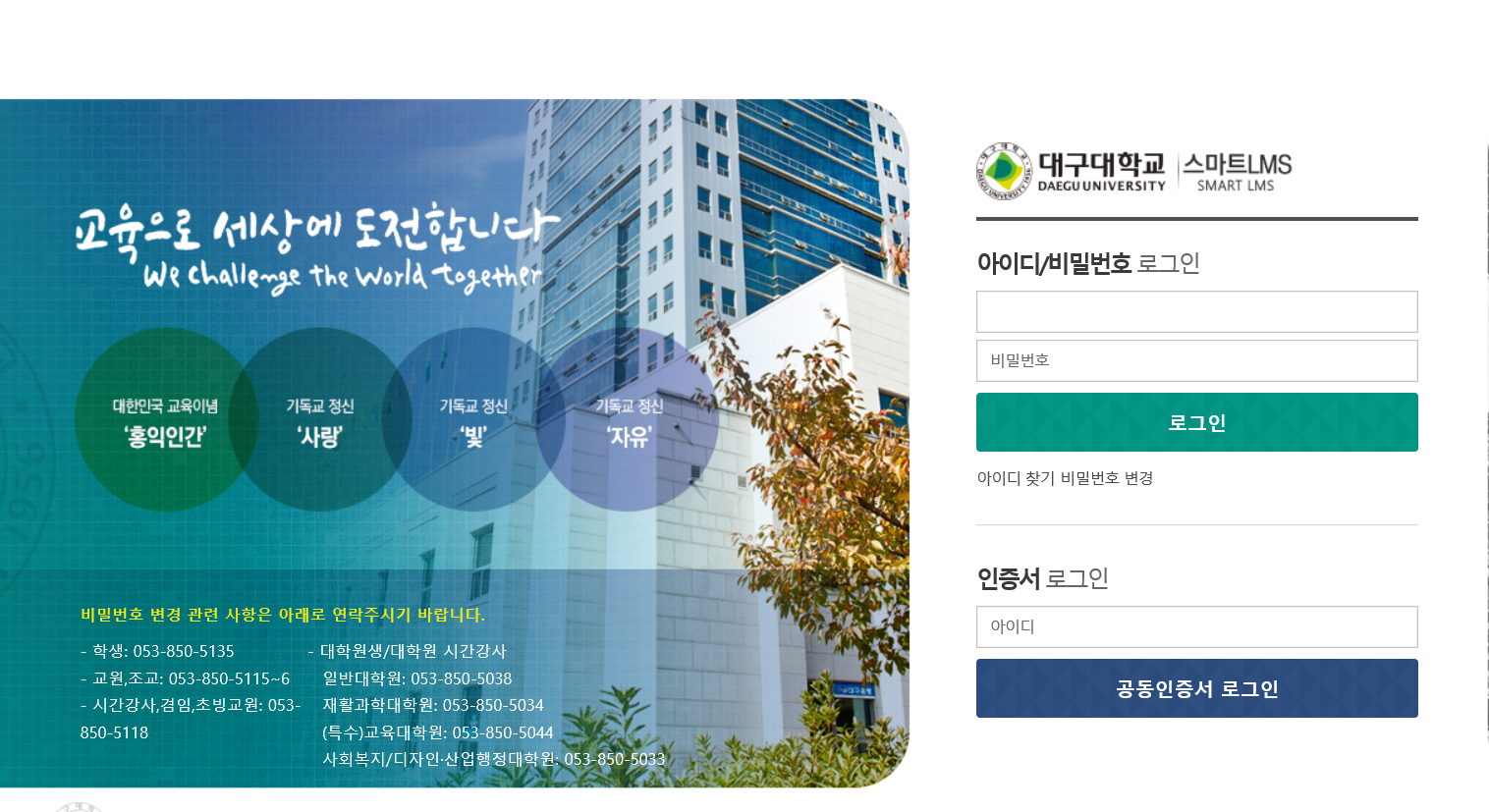 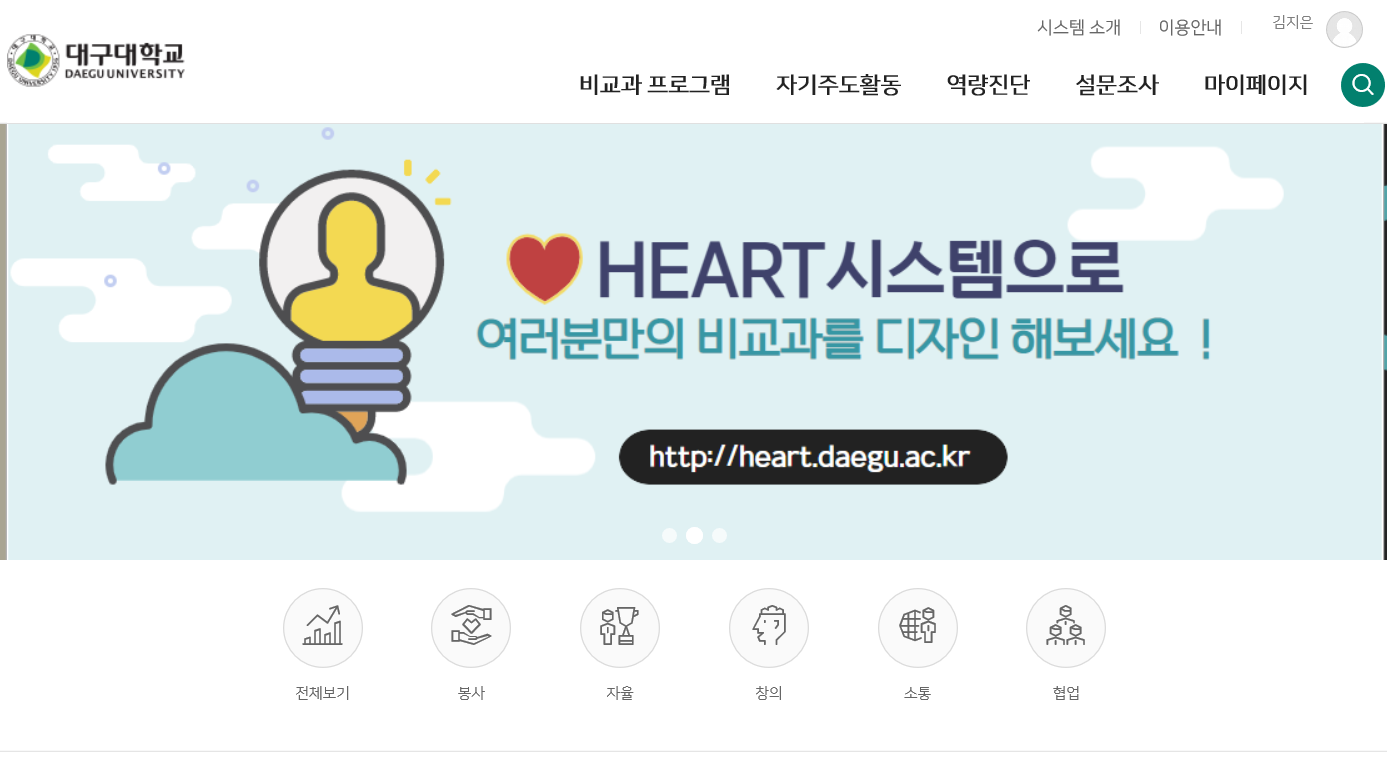 마이페이지 클릭
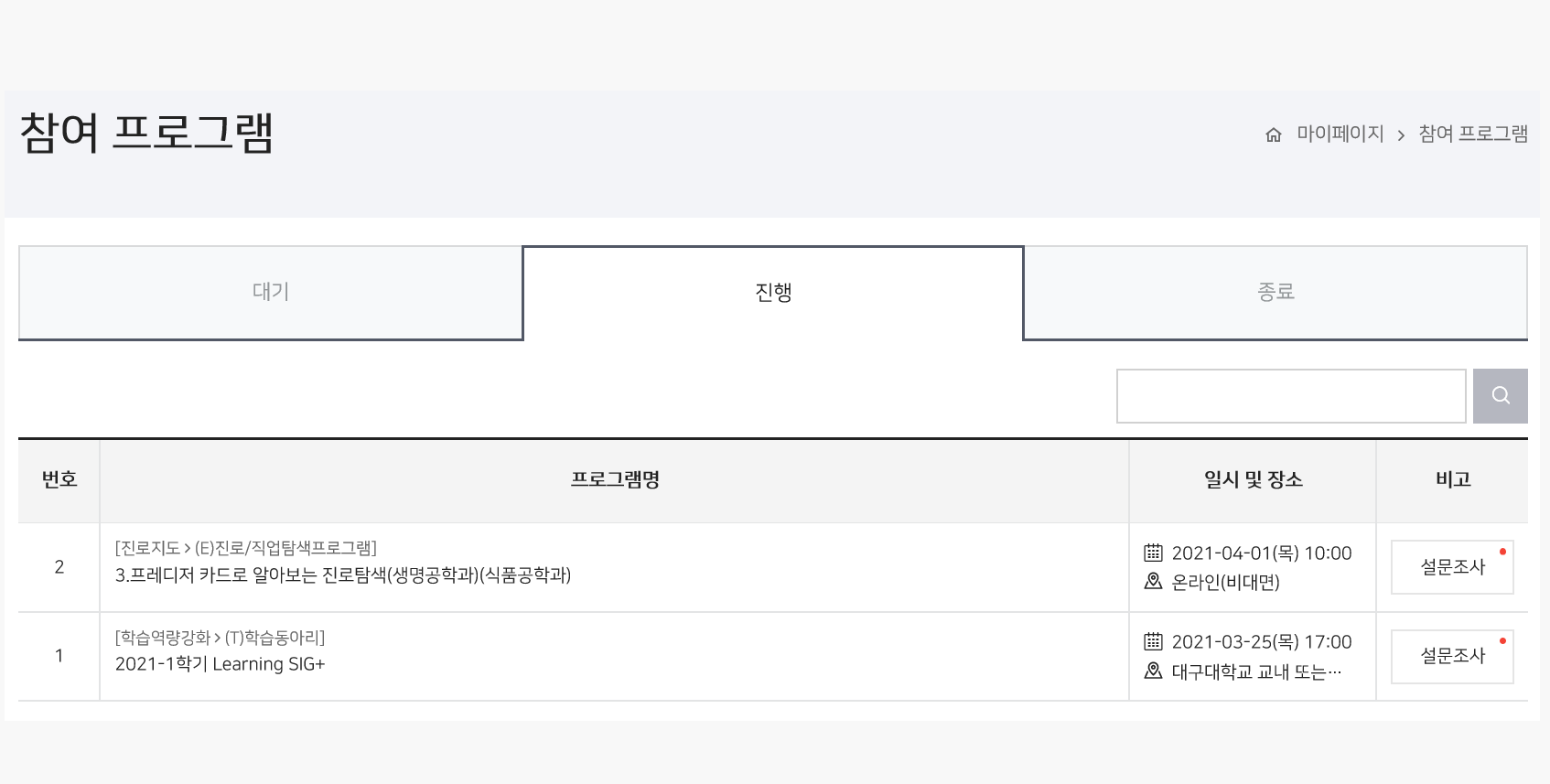 * 진행 예정(대기) 프로그램 안내
(진행 예정 프로그램 리스트 확인)
대기
진행
종료
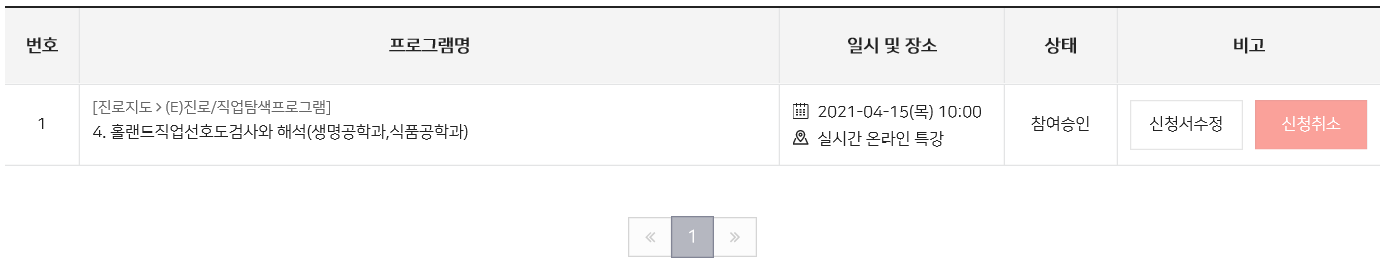 프로그램 클릭
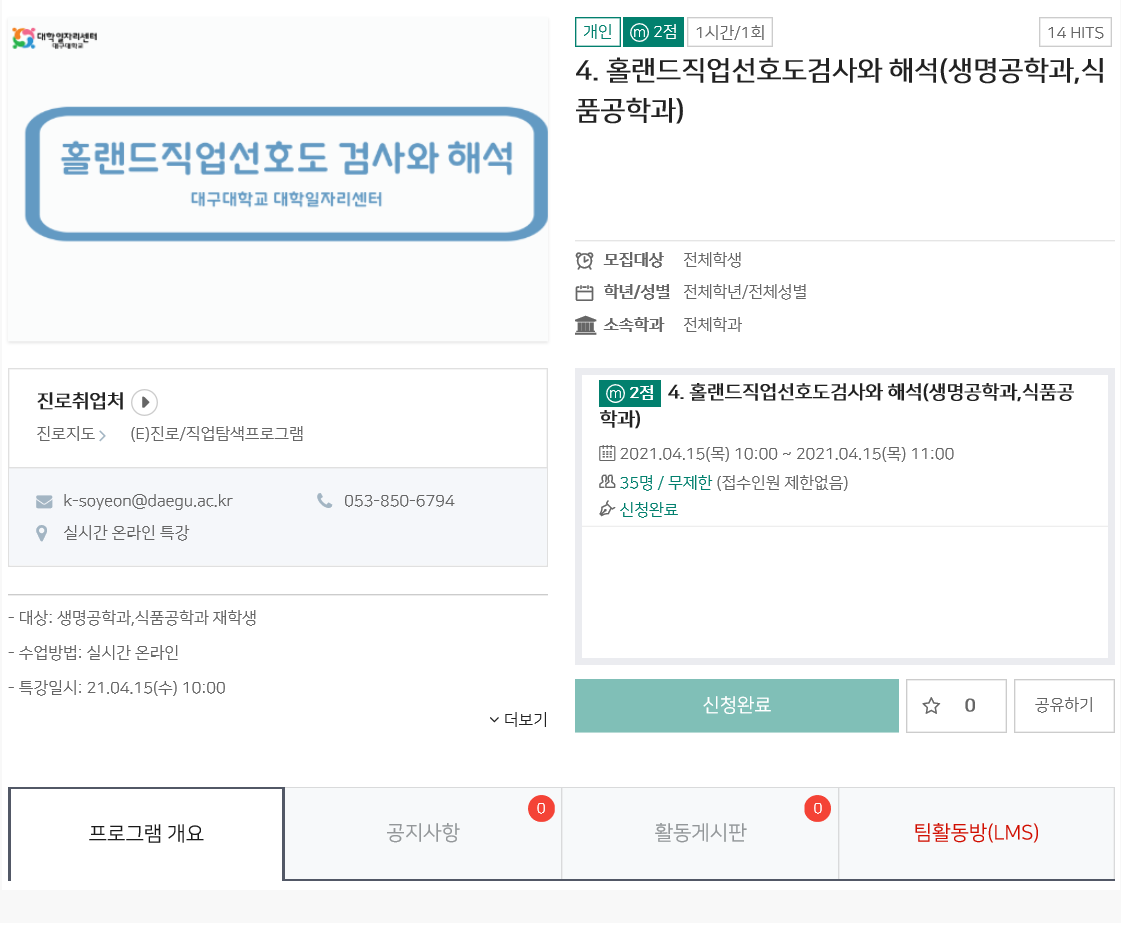 * 진행 예정(대기) 프로그램 안내
프로그램 참여를 위해서는 
팀 활동방(LMS) 클릭
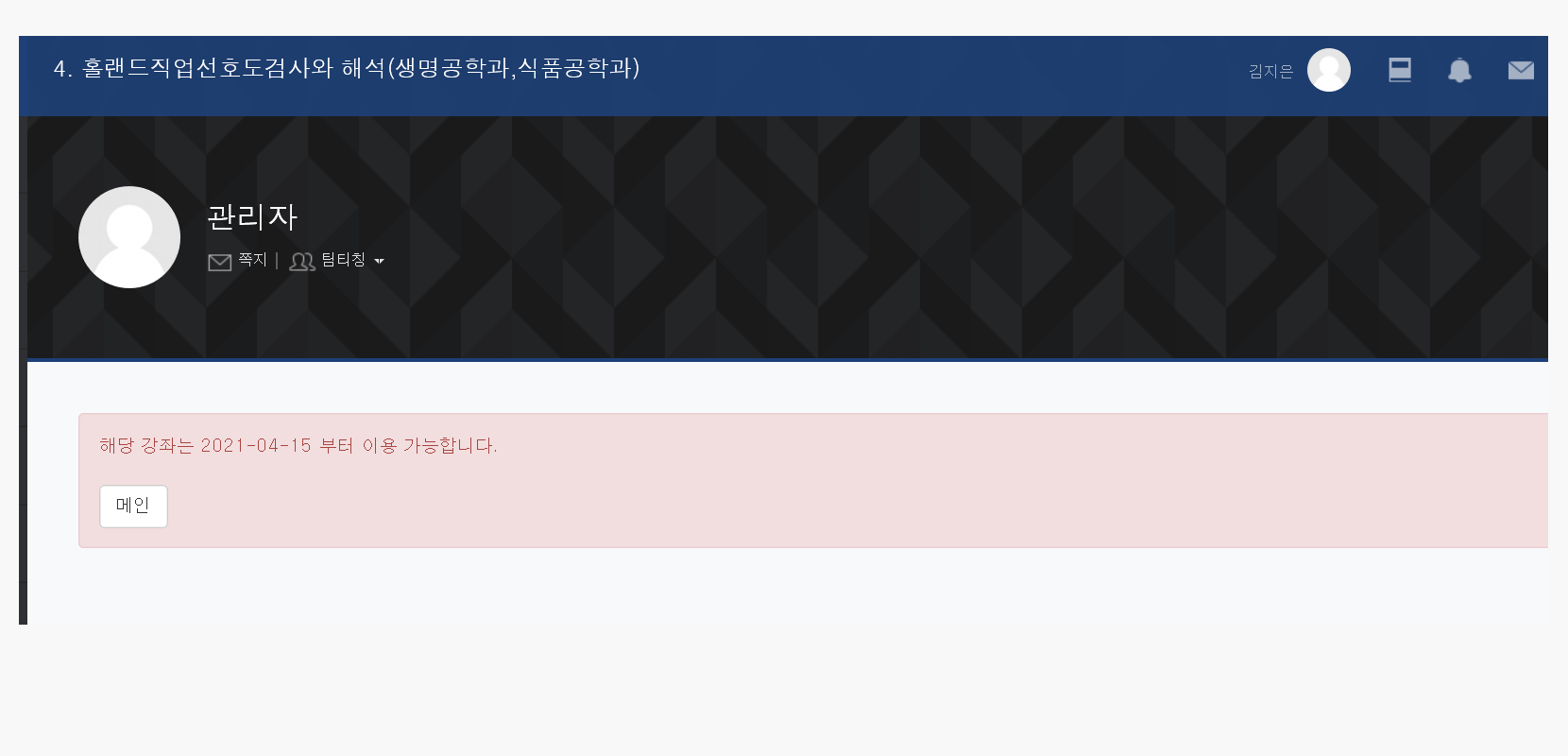 * 진행 예정(대기) 프로그램 안내
강의 당일만 확인이 가능합니다.
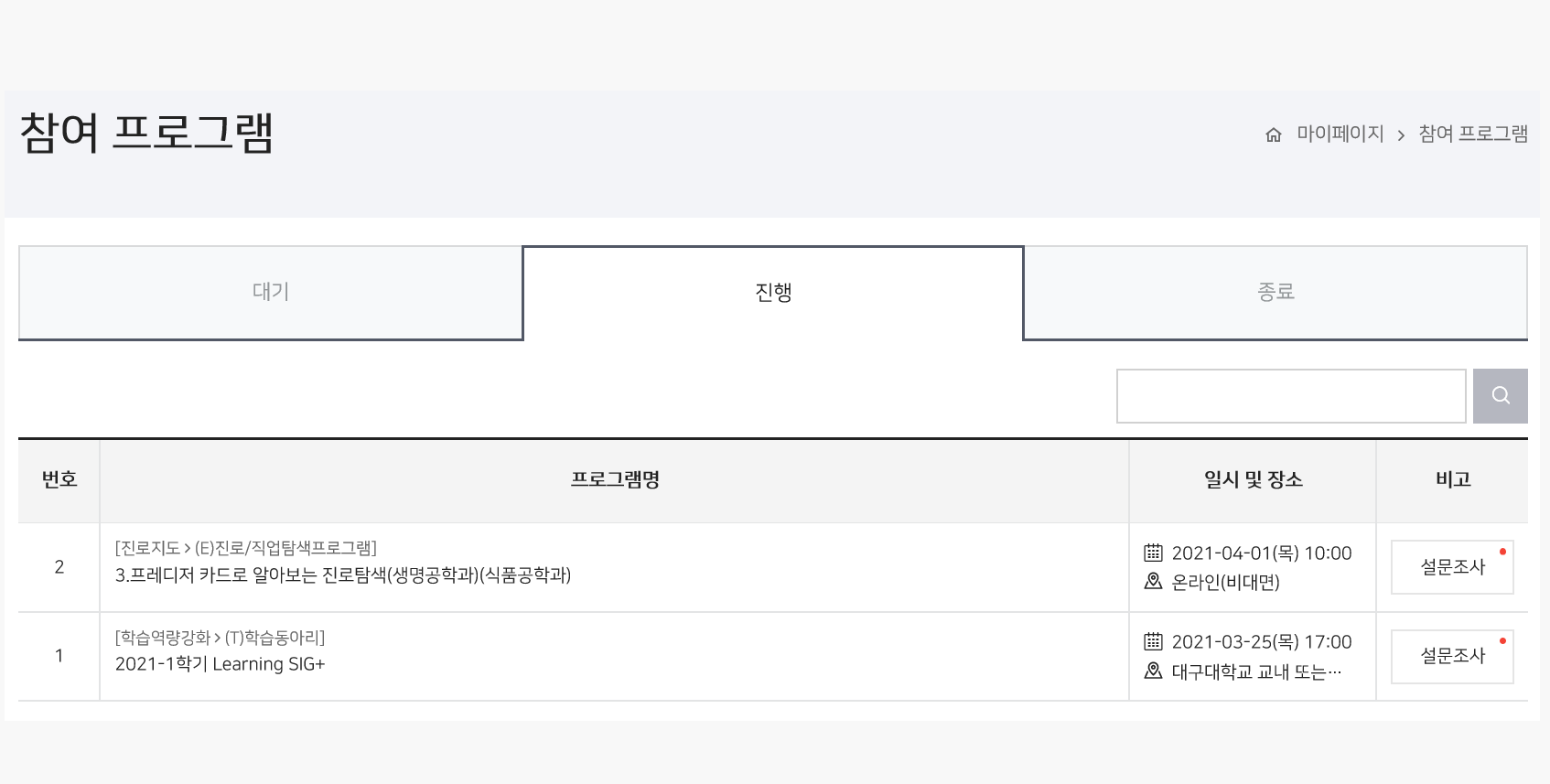 *진행 프로그램
(당일 진행 프로그램 리스트 확인)
진행
프로그램 클릭
*진행 프로그램
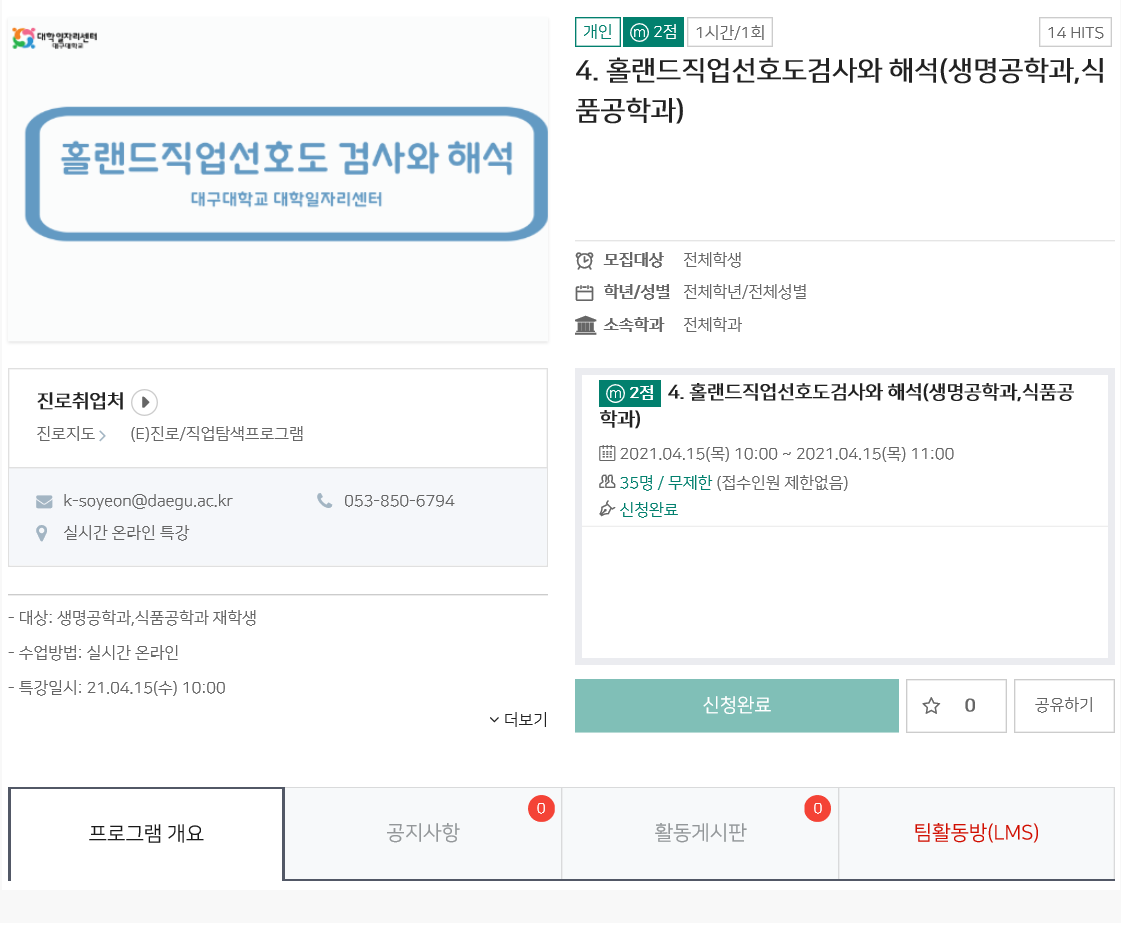 프로그램 참여를 위한 
팀 활동방(LMS) 클릭
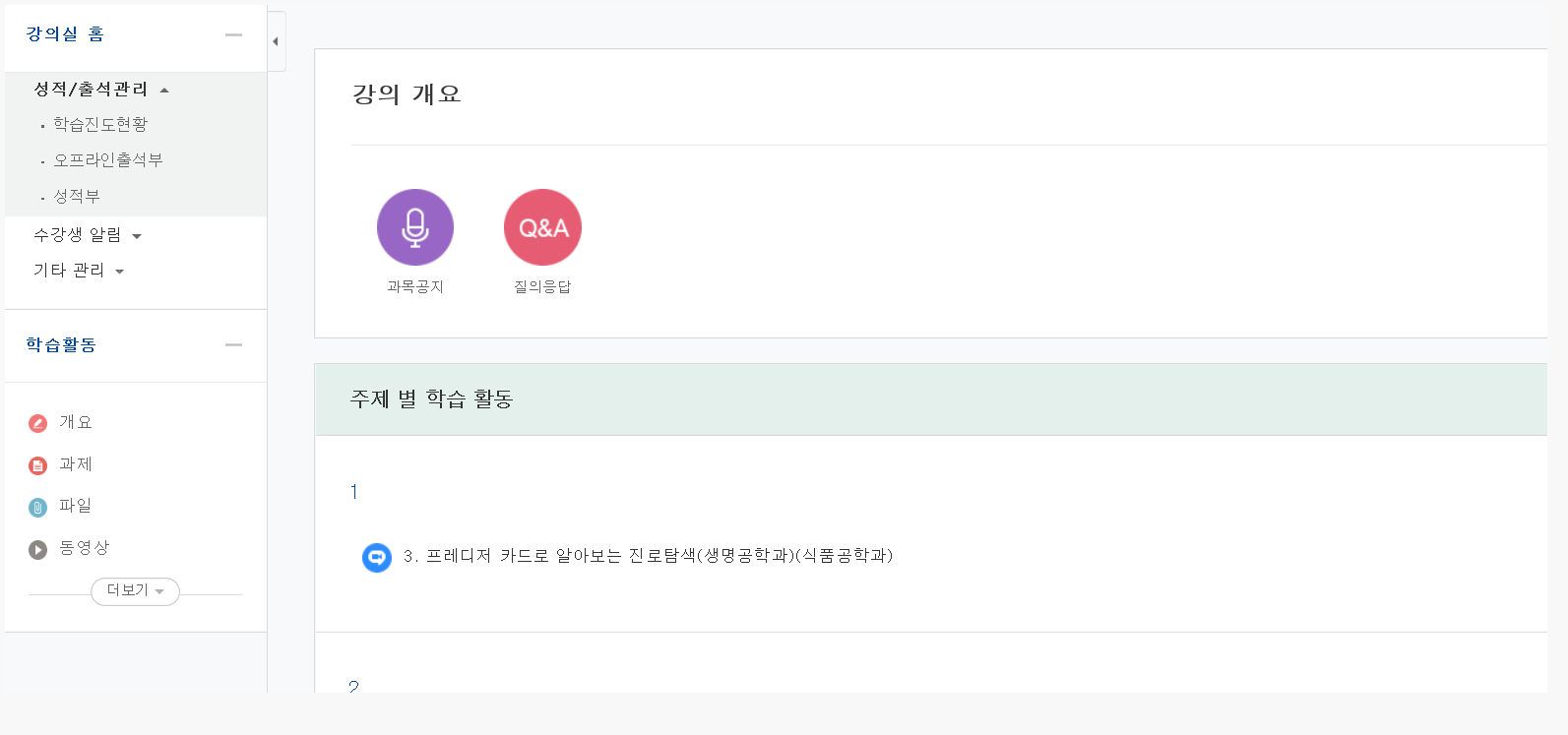 *진행 프로그램
프로그램 클릭
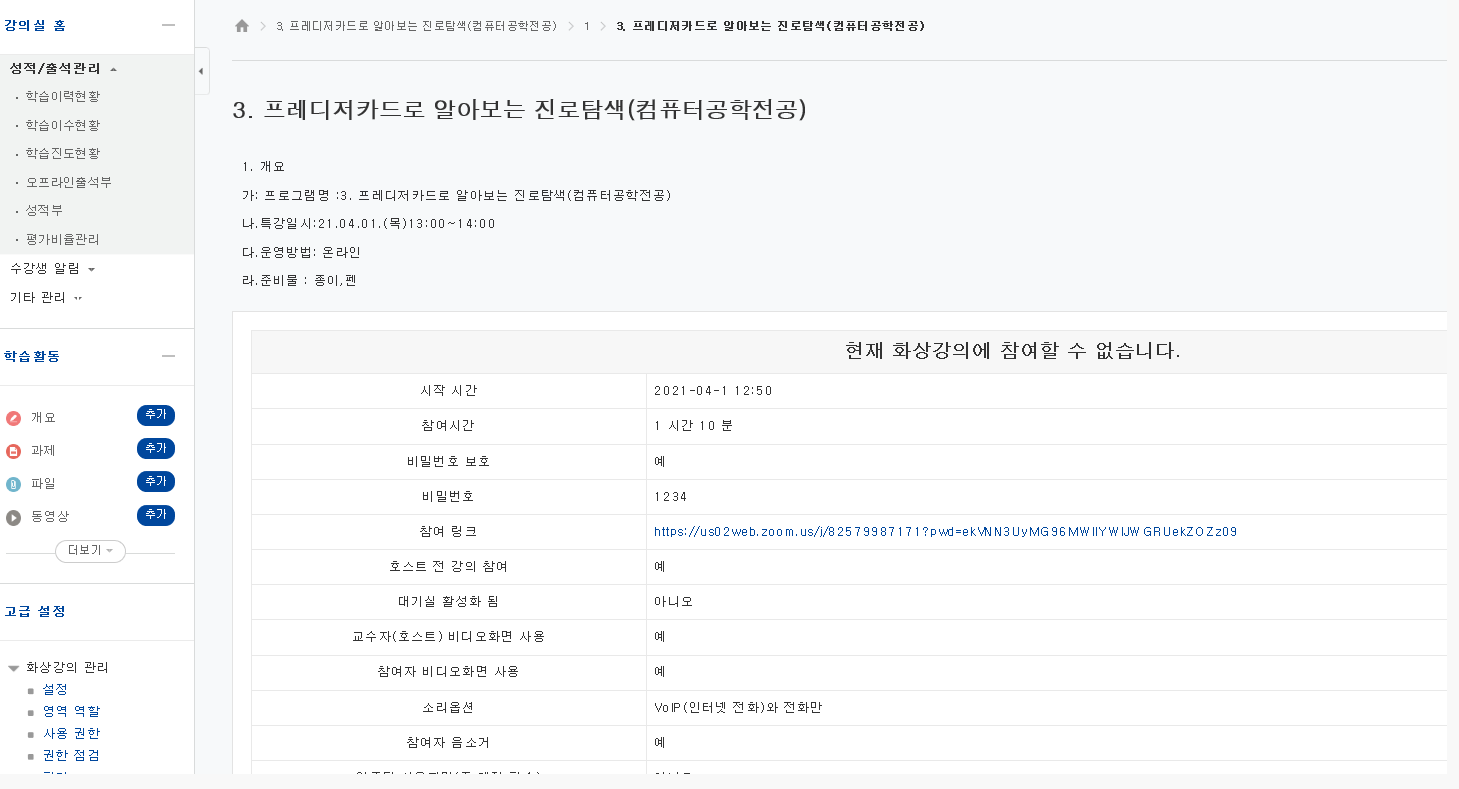 *진행 프로그램
참여 링크 클릭- ZOOM 자동 연결
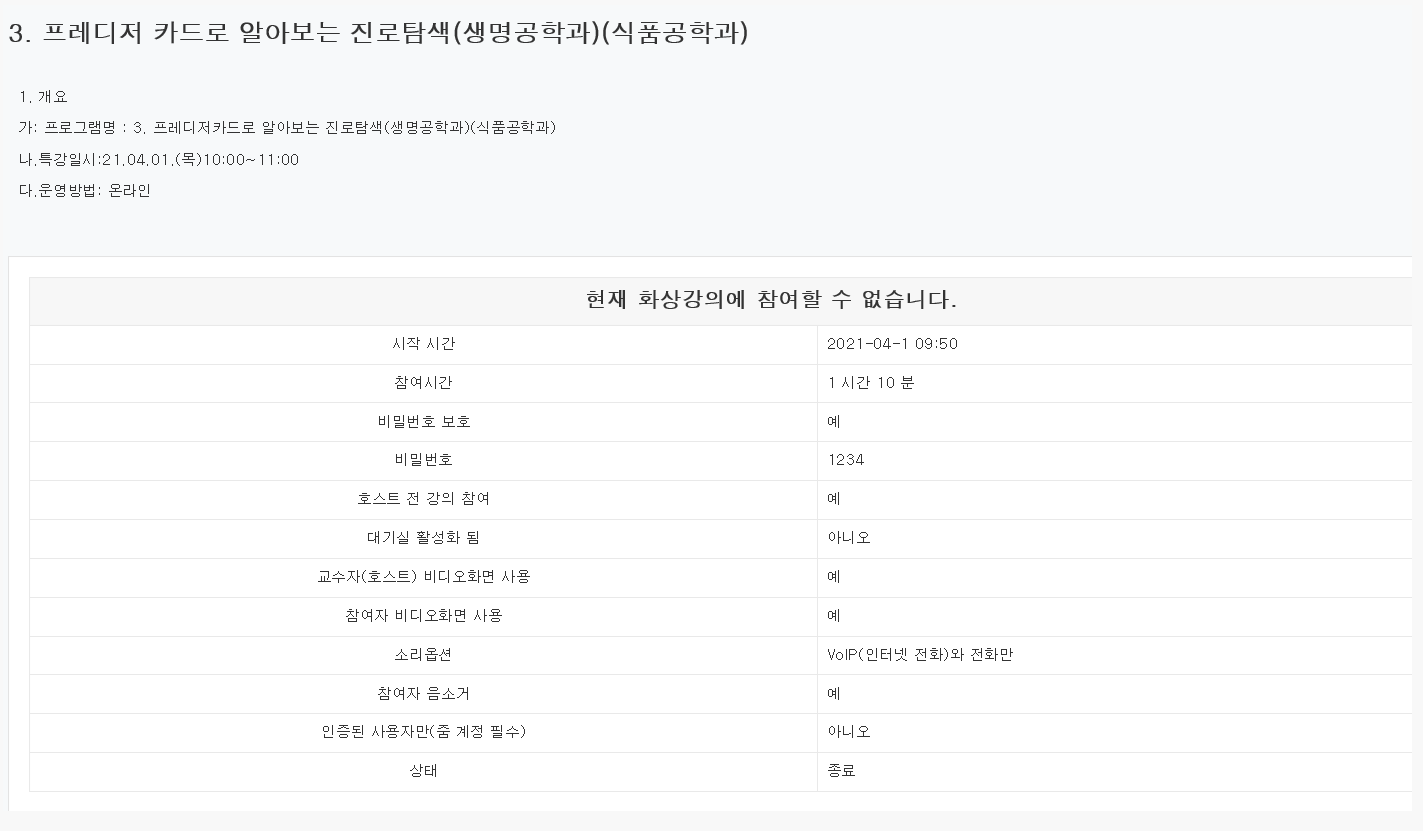 *프로그램 종료
프로그램이 종료되면 강의 링크는 사라집니다.
모바일 버전
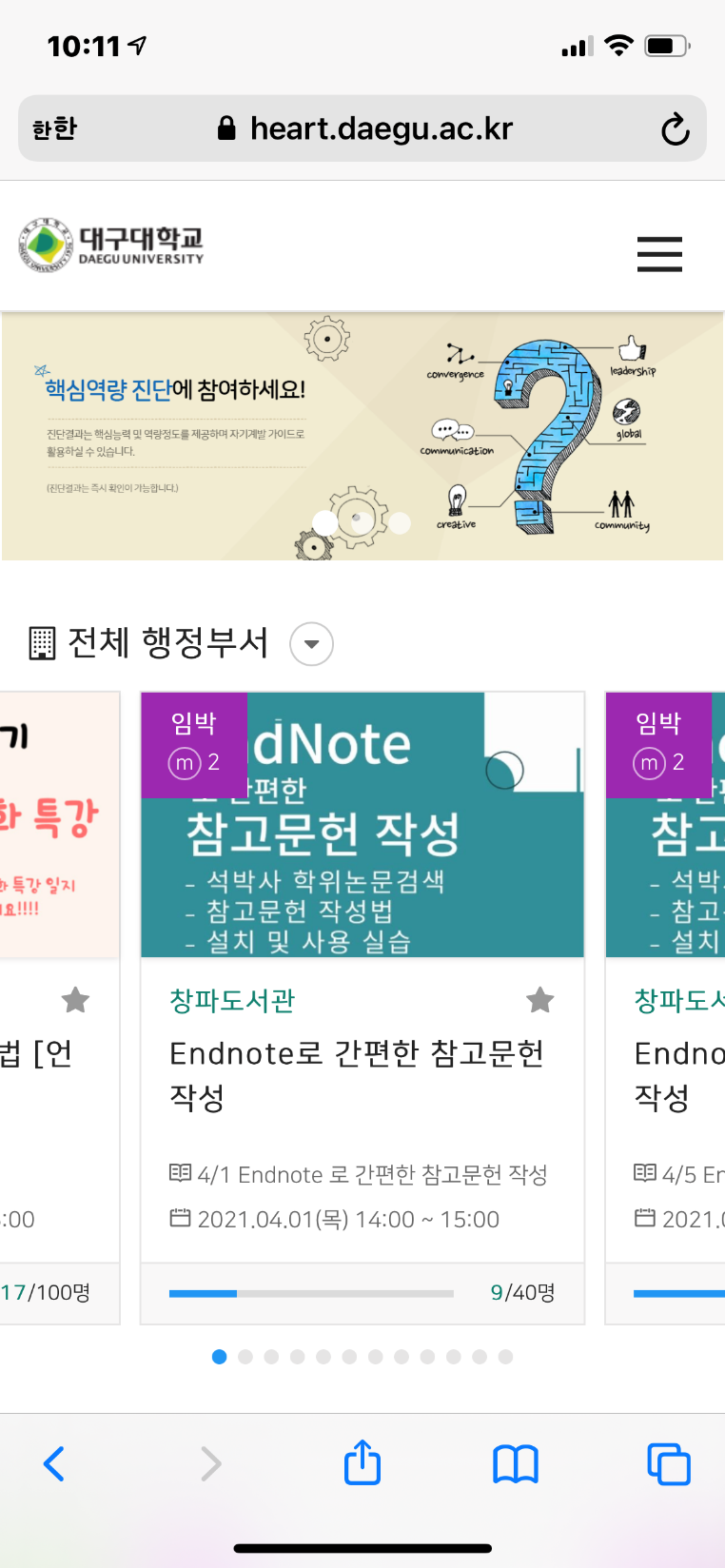 1
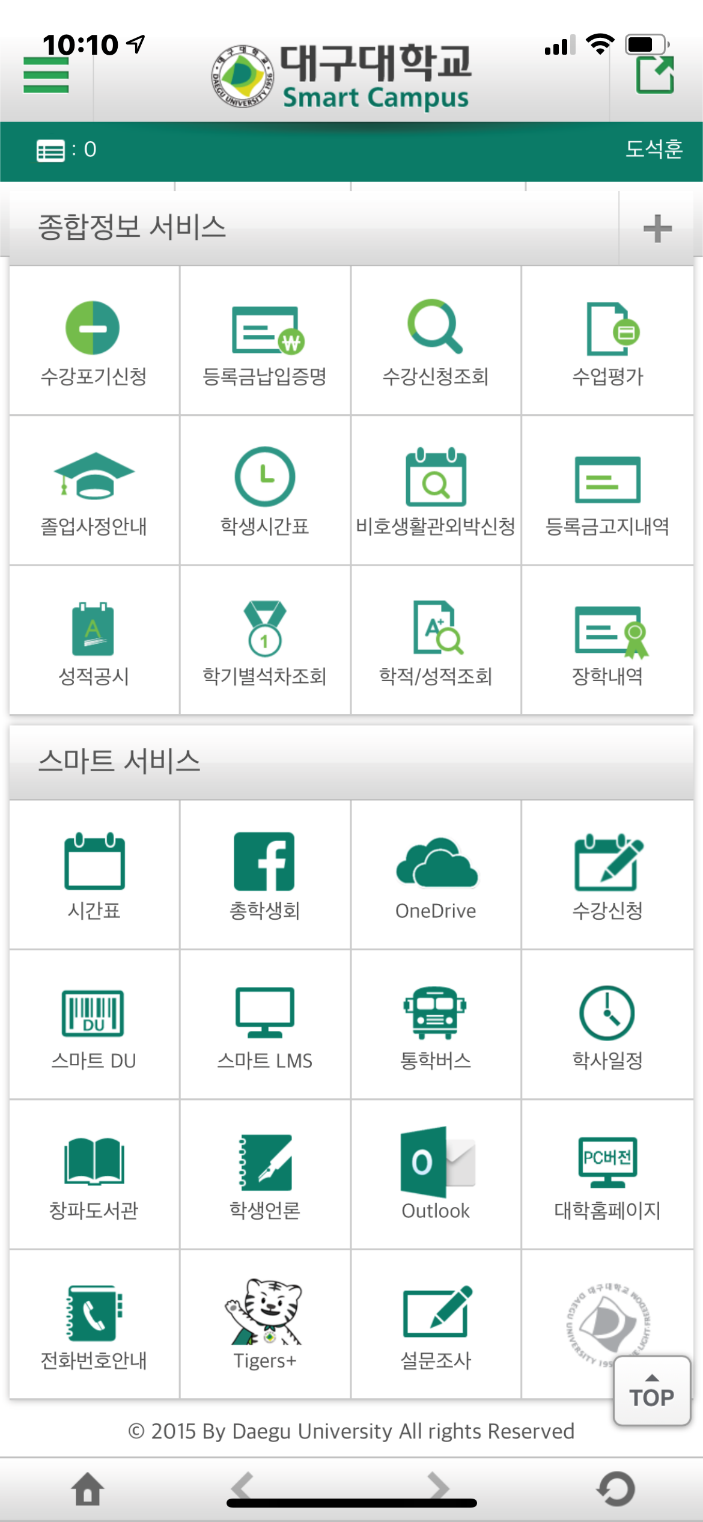 2
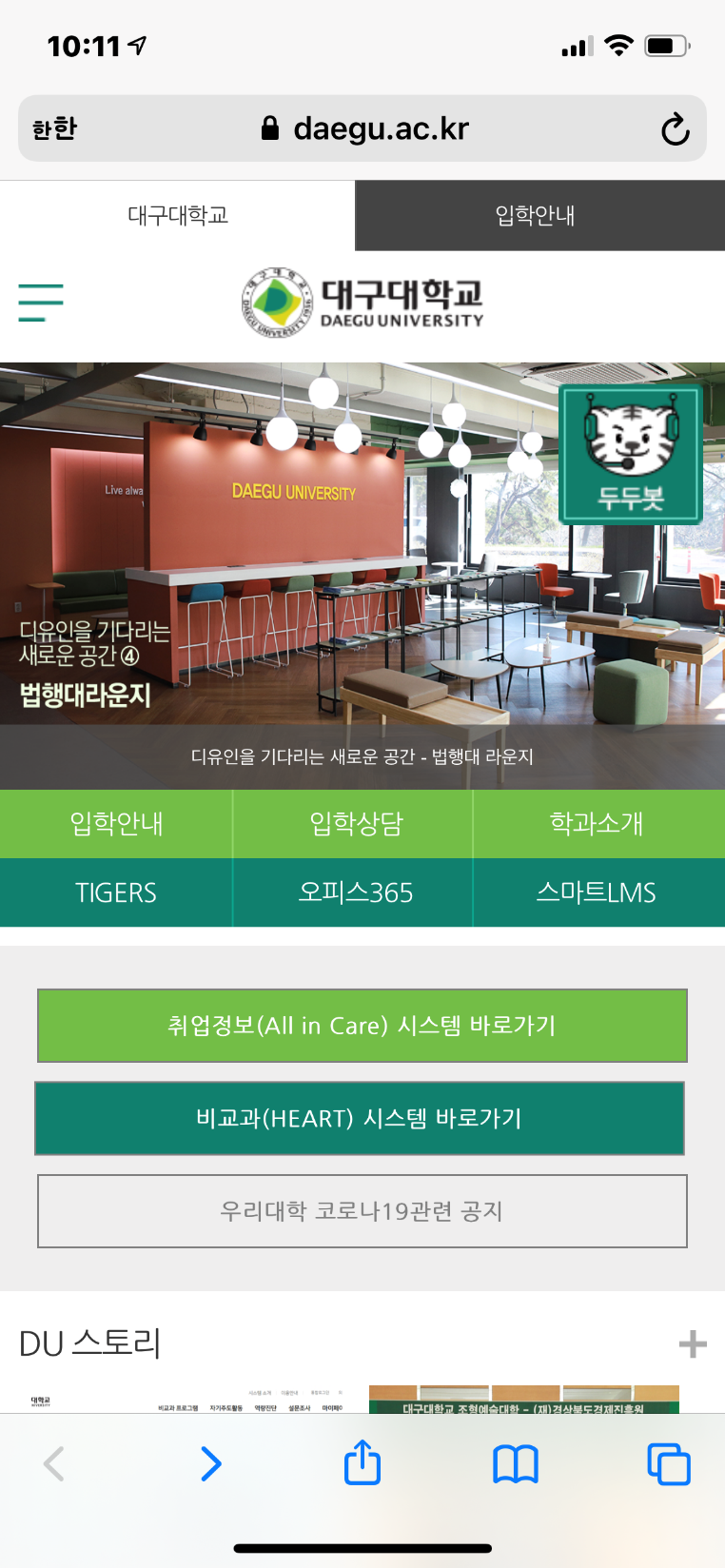 3
모바일 버전
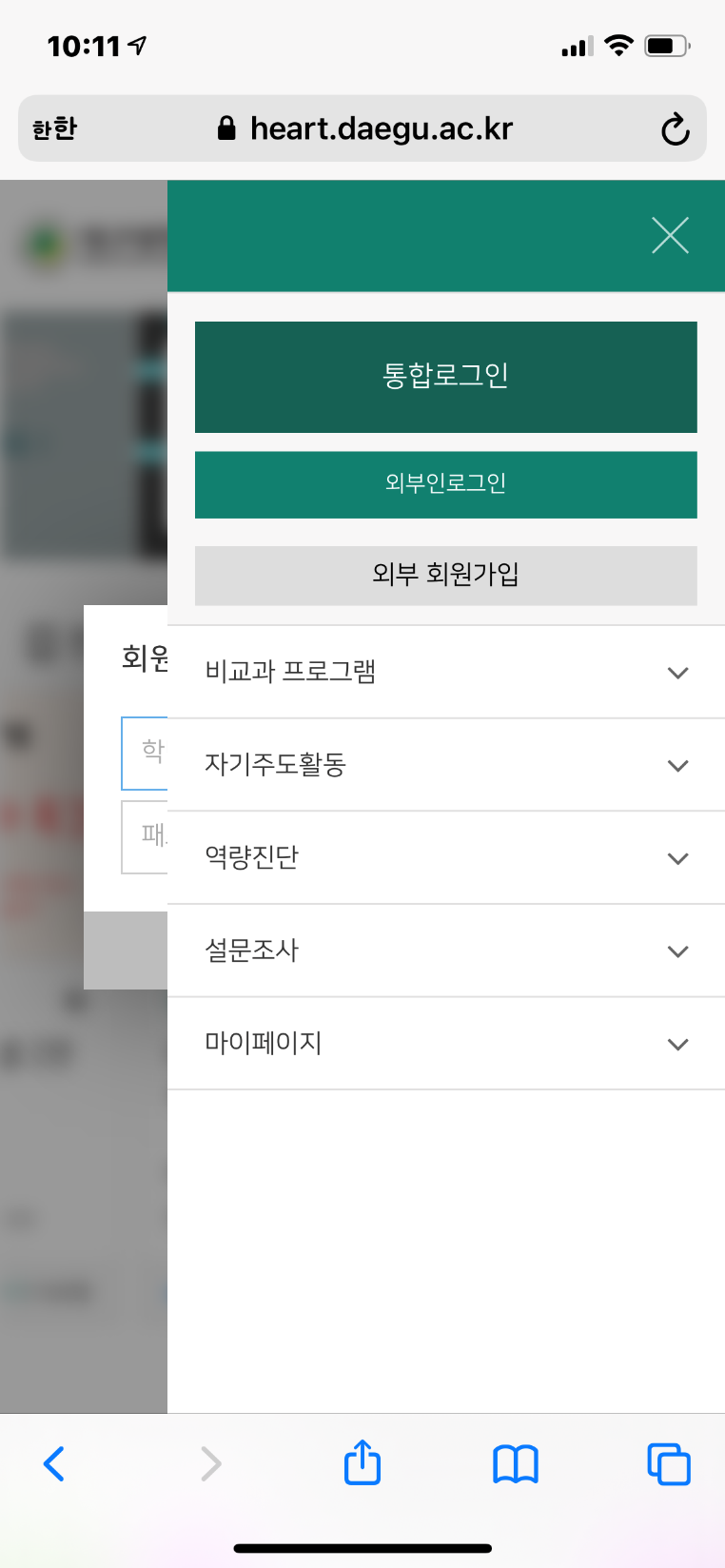 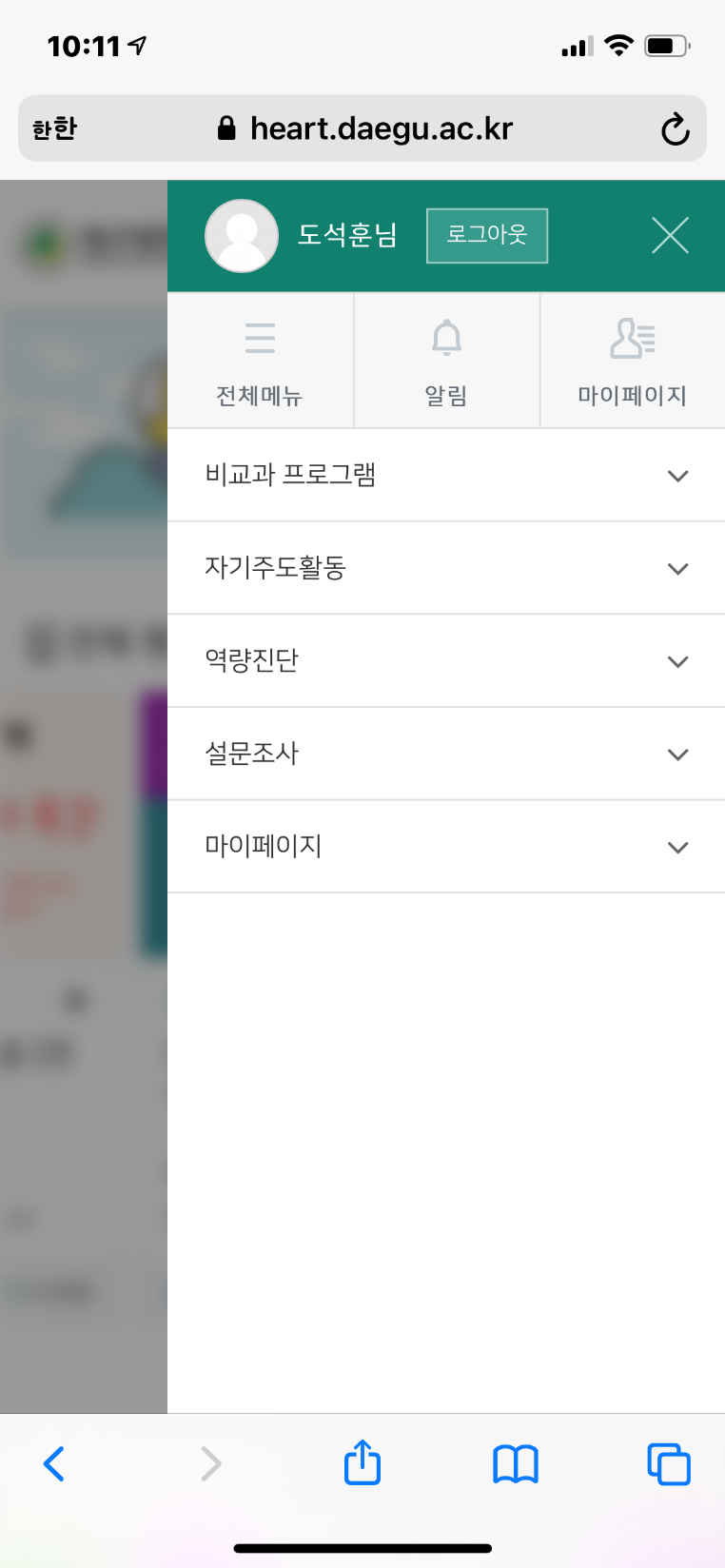 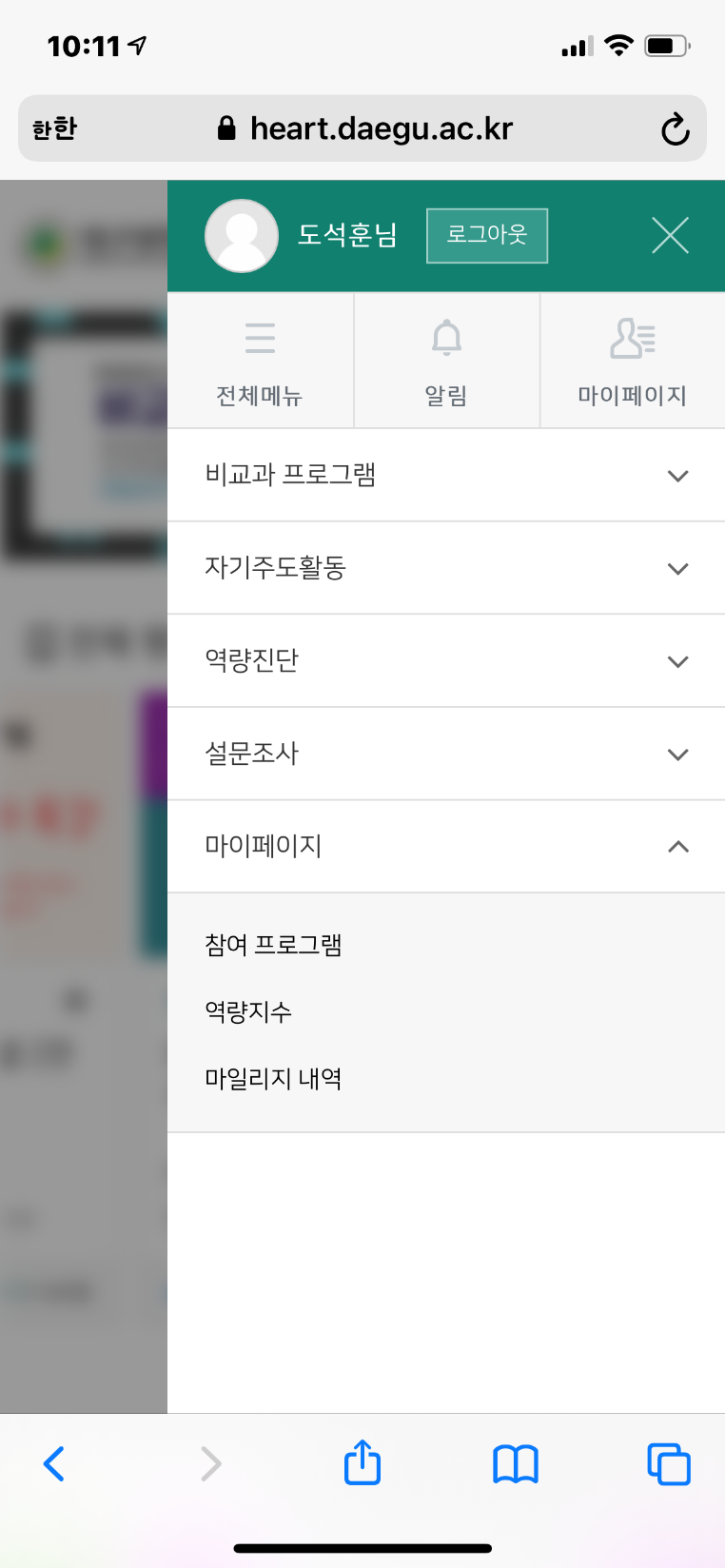 4
5
6
모바일 버전
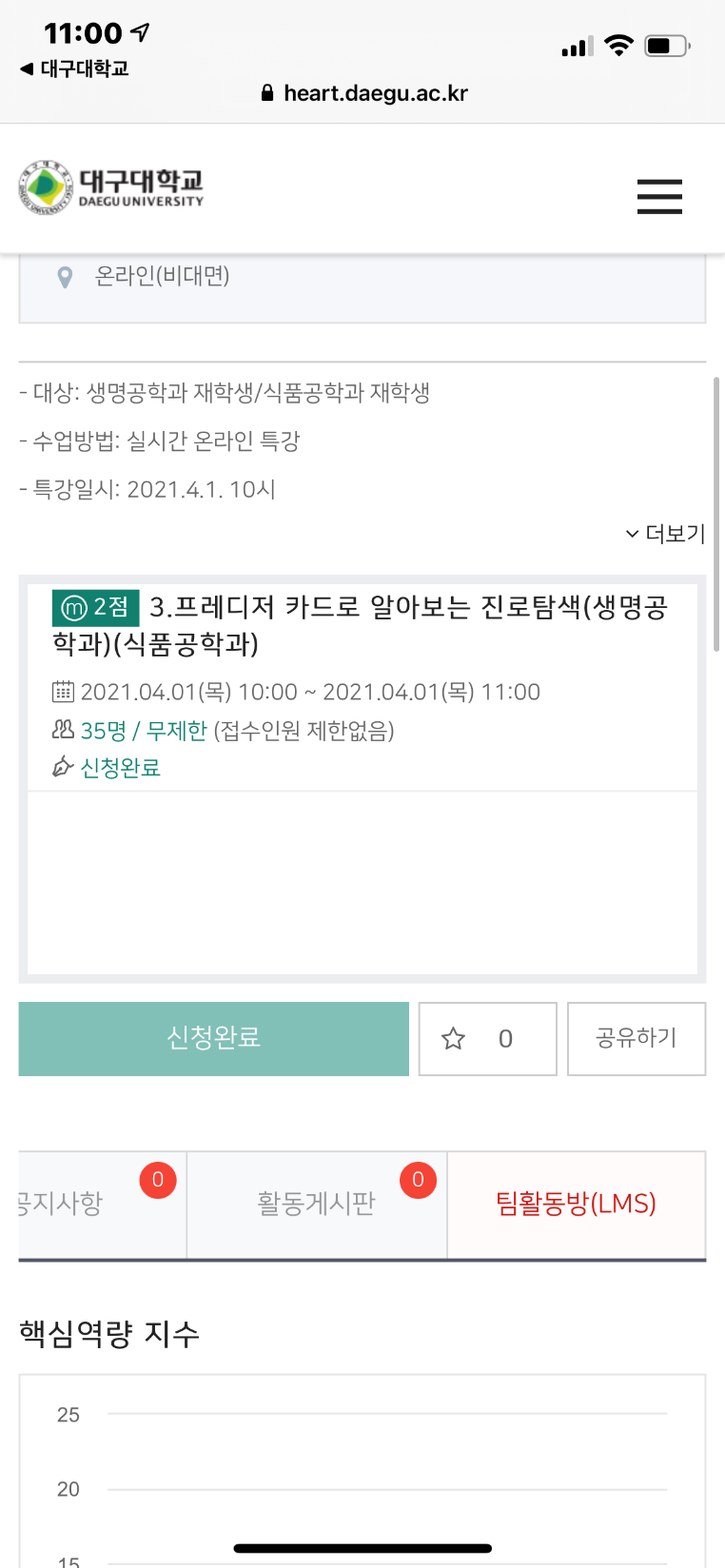 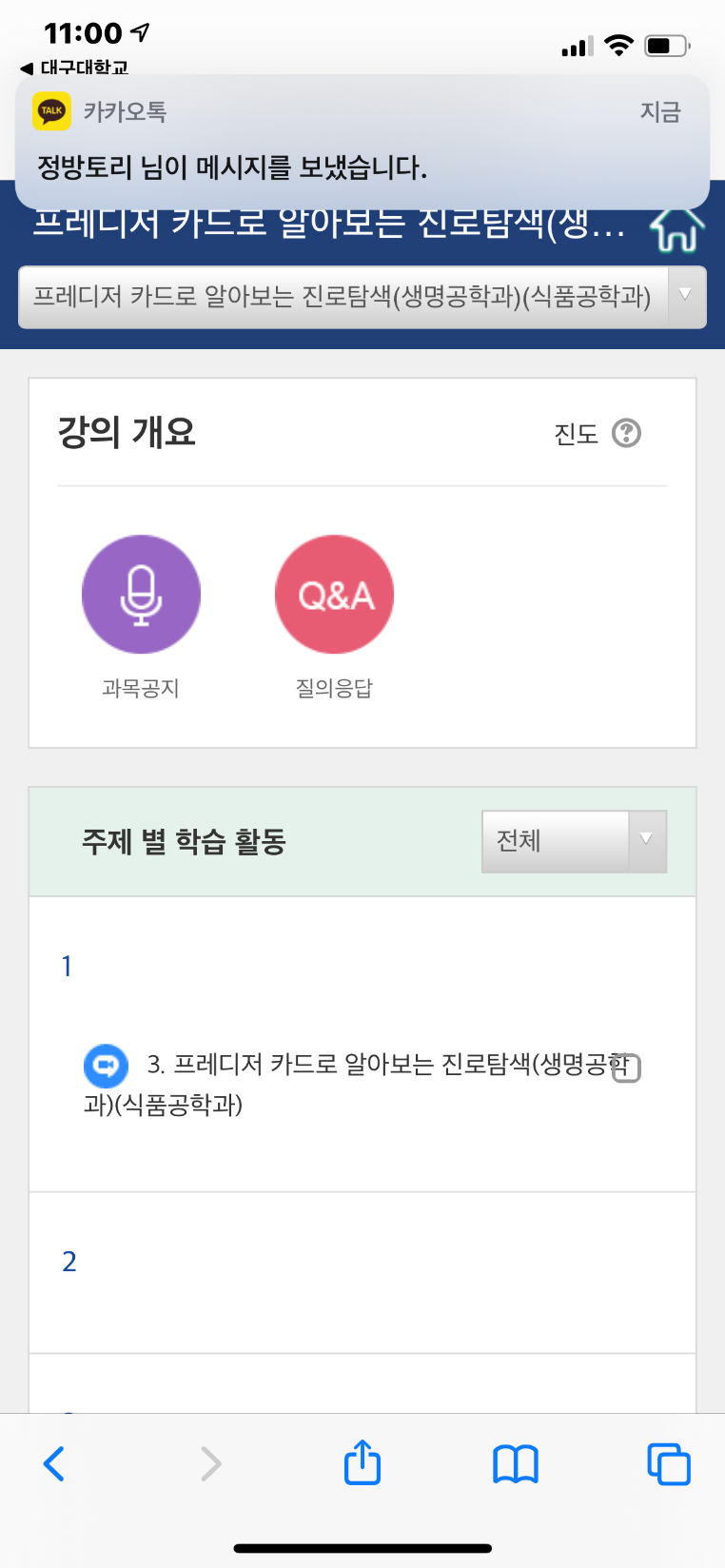 7
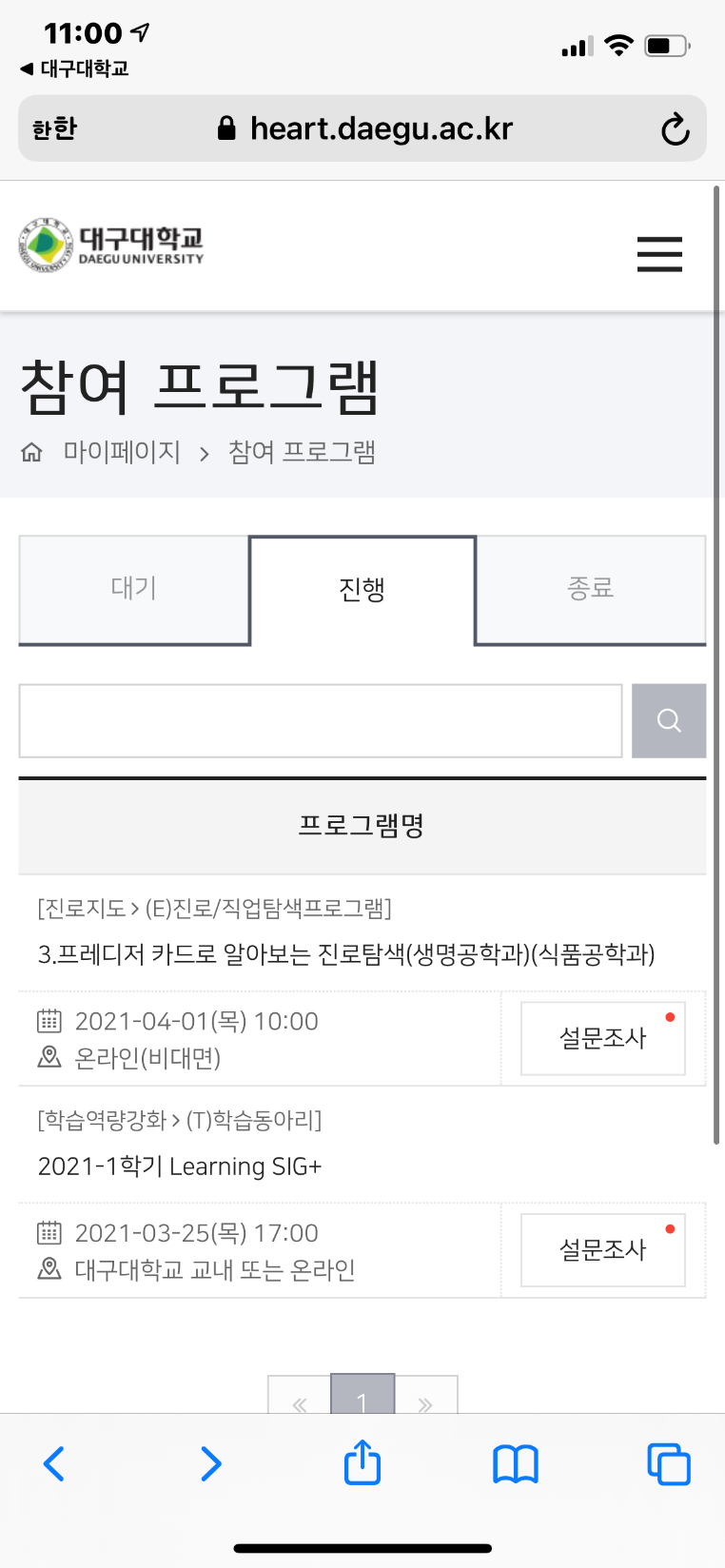 8
9
스크롤을 아래로
모바일 버전
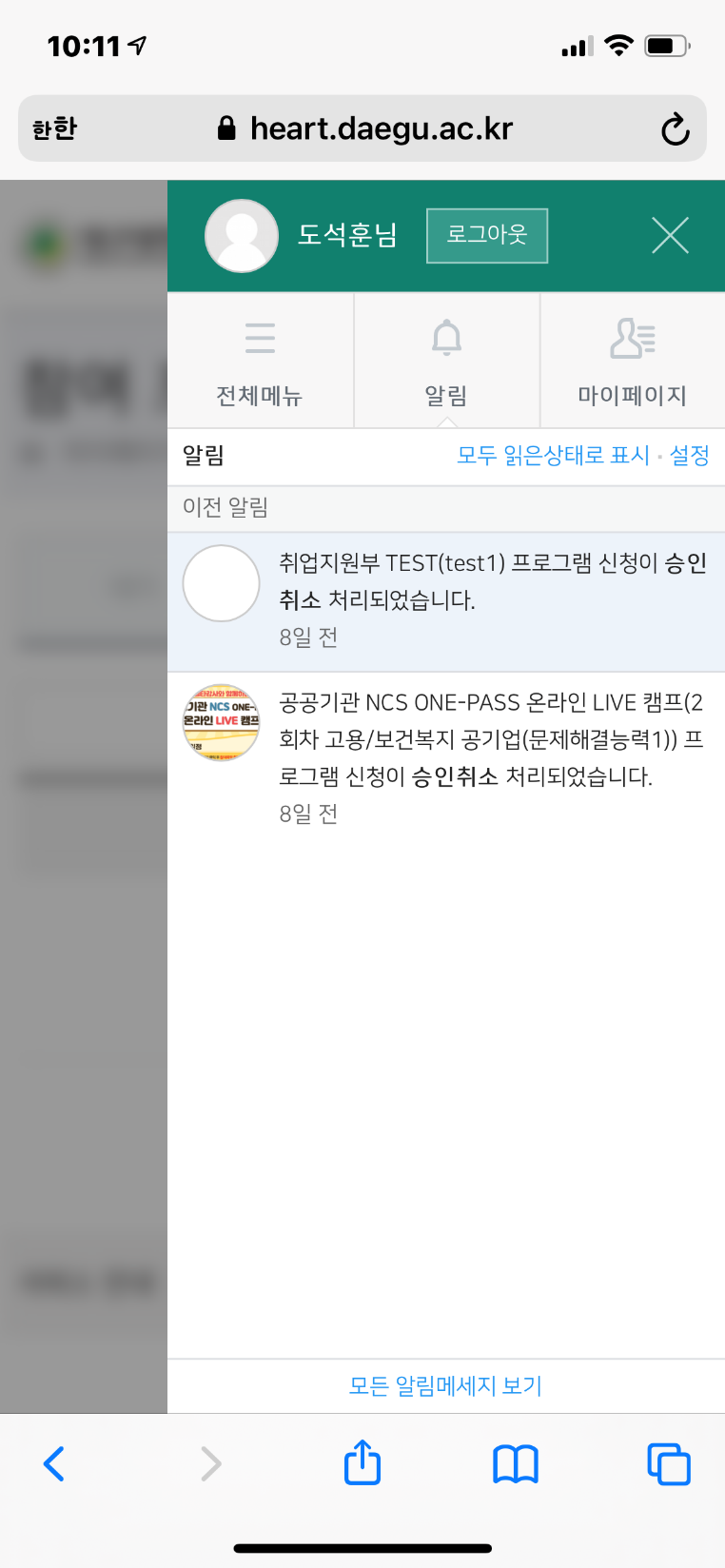 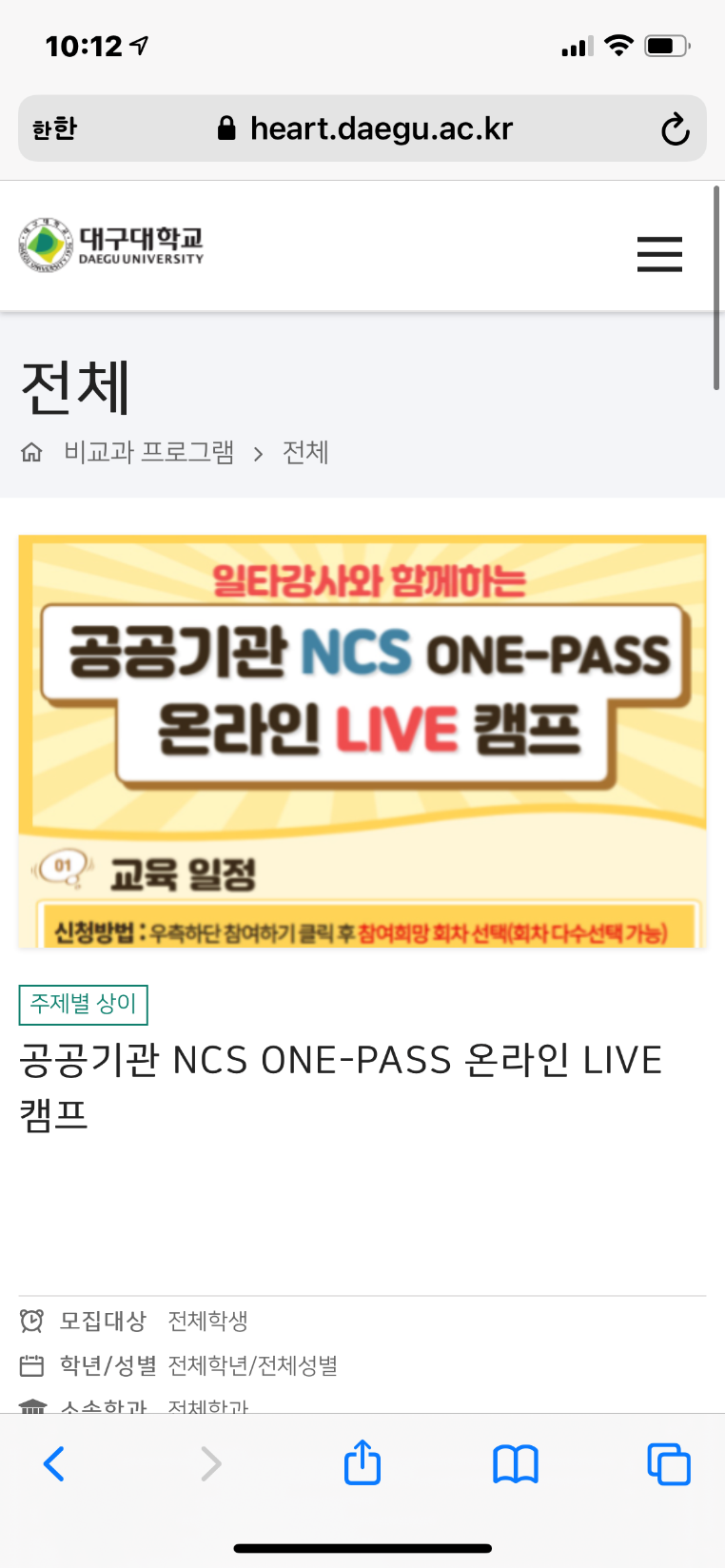 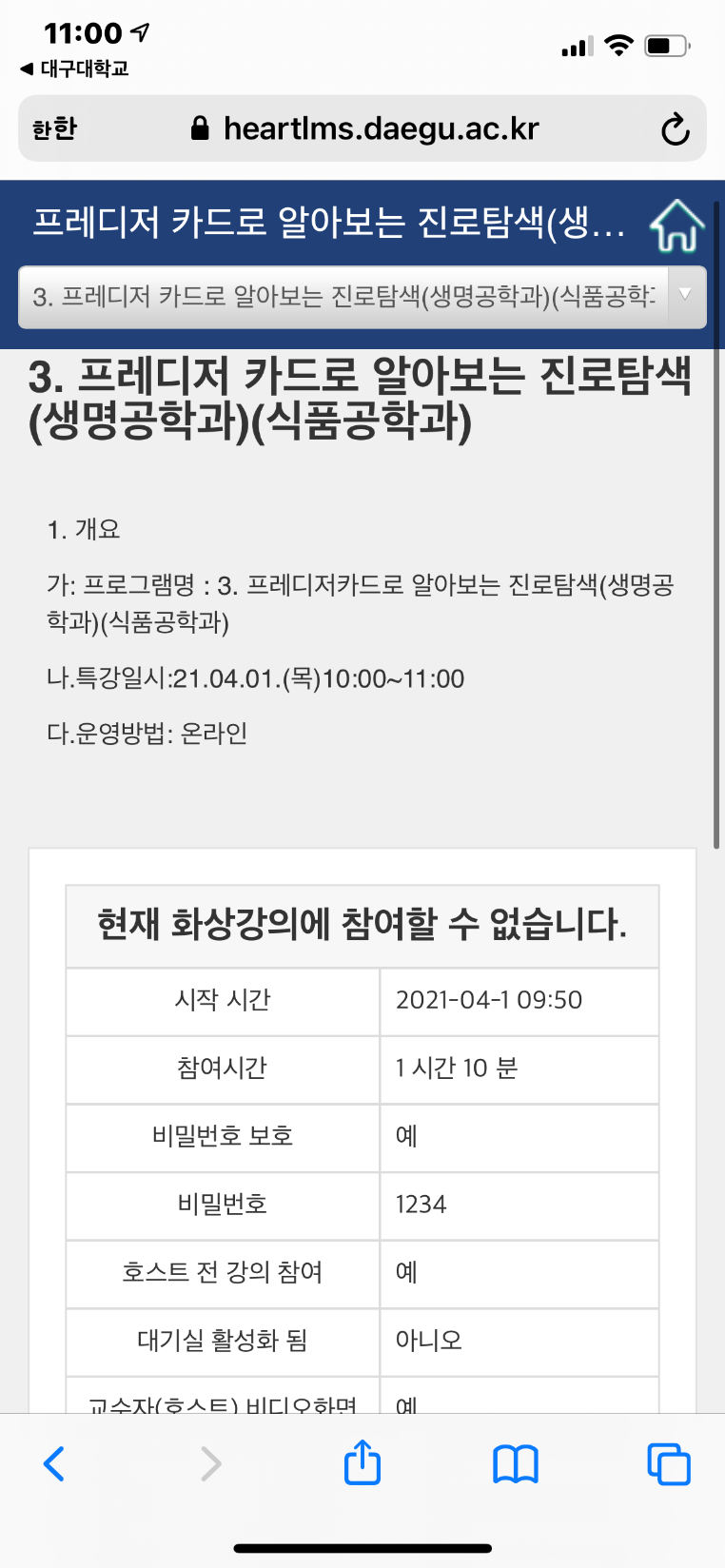 10
번외
알림 클릭 후 – 해당과목 클릭 – 8번 과정으로 다시 시작!